Муниципальное бюджетное дошкольное образовательное  учреждение                       г. Мурманска № 104
Авторские пособия 
«ЧУДО - ПОЛОТНА».
Учитель – логопед
                                                           Глоба  Т. Н
Мурманск
Коррекционно- развивающая работа с детьми, имеющими общее недоразвитие речи, требует большого количества упражнений  на каждом этапе обучения, поэтому необходимо использовать различные пособия, разнообразные методические  приёмы  и технологии.
ЧУДО - ПОЛОТНА
Изготовленная мною серия 
пособий, позволяет  решить целый комплекс  задач. 

Все полотна сшиты из холста с применением контактной ленты, ворсистых тканей и  прозрачных вставок.

Каждое из них имеет своё приоритетное назначение, но  также может быть использовано для решения других задач.
ЧУДО-ПОЛОТНА можно использовать в различных направлениях коррекционно - развивающей работы.
ЗВУКОВЫЕ ДОМИКИ
Данные полотна помогают ребёнку давать артикуляционную и акустическую характеристику звуков.
ЁЛОЧКА
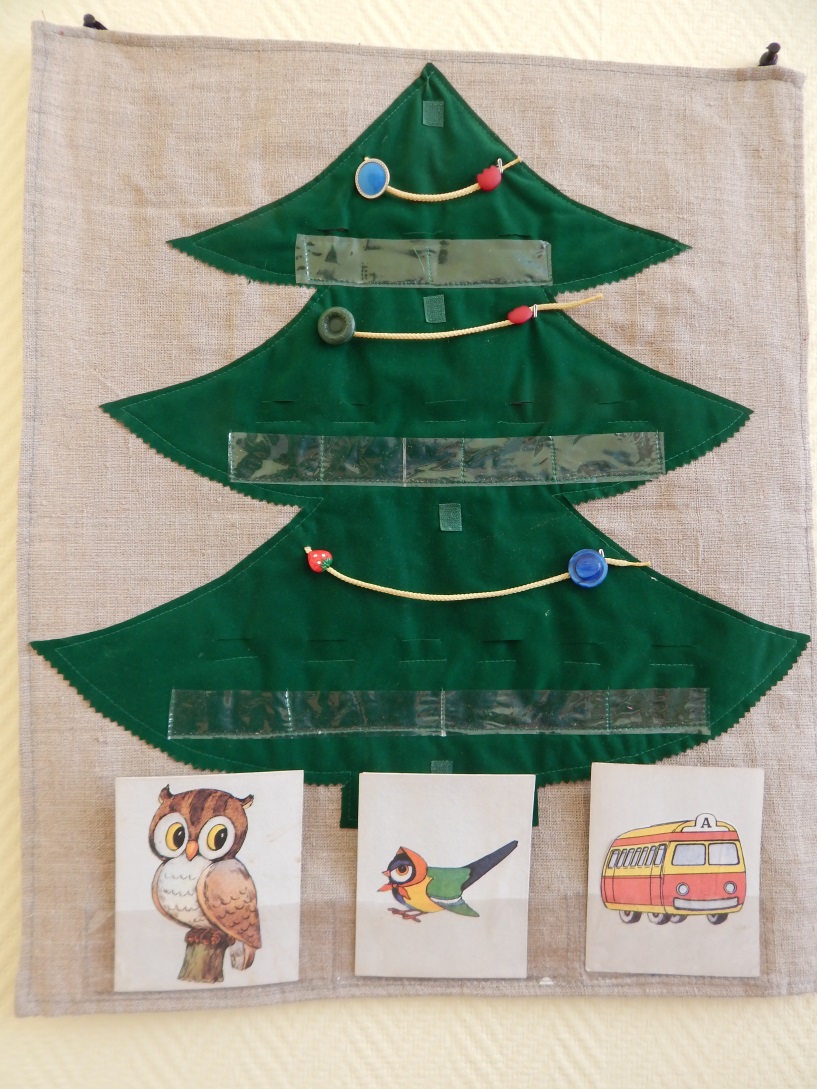 Пособие служит для выполнения звуко-
буквенного,  слогового анализа и синтеза слов,   составления схем предложений.
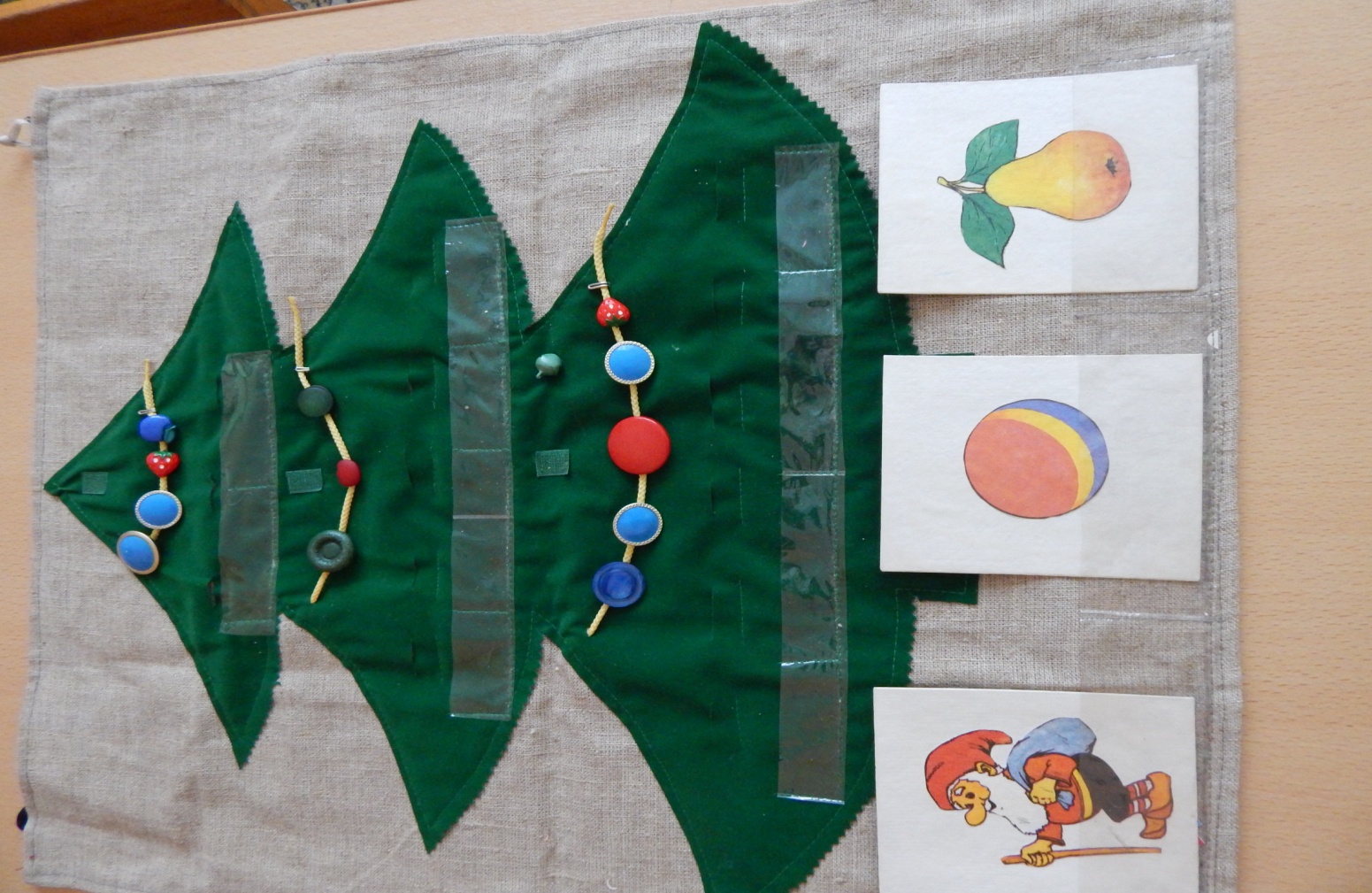 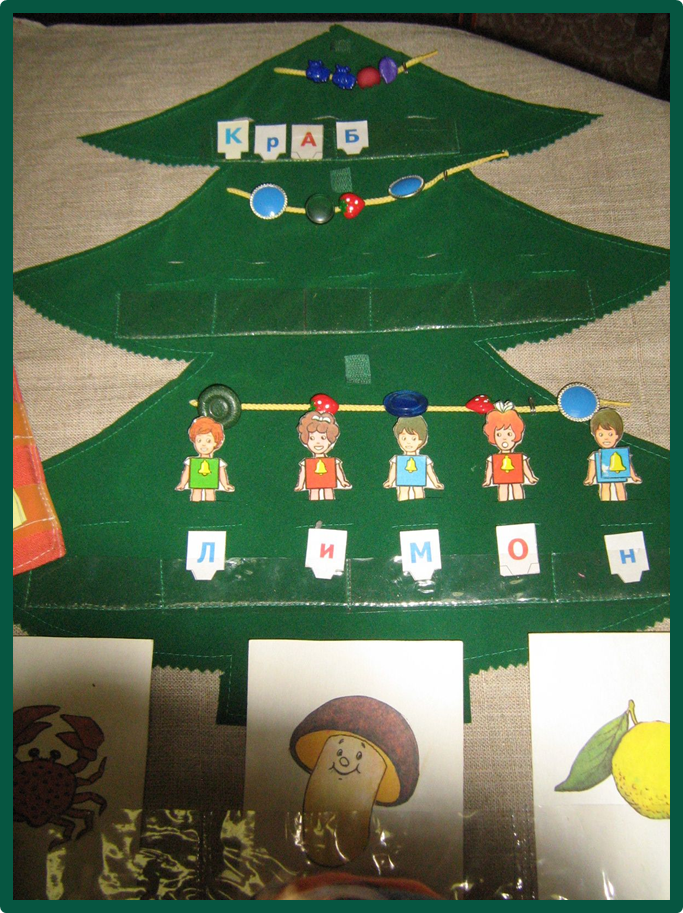 ГУСЕНИЦА
ЧУДО-ЛАДОШКИ
Читай слоги.
Сложи в одно слово.
сам
катит
ПОЛОТНО КРОССВОРДОВ
Данное полотно  служит для мобильного создания кроссвордов.  Оно разбито на 82 прямоугольника, к каждому из  них сшиты съёмные карманчики, позволяющие вставить буквы и любой наглядный материал соответствующего  размера. Обратная сторона данного пособия обшита трикотажной тканью с мягким ворсом, которую можно использовать  как фланелеграф.
ПОЛОТНО КРОССВОРДОВ
Реши кроссворд.
Исключи лишнюю картинку.
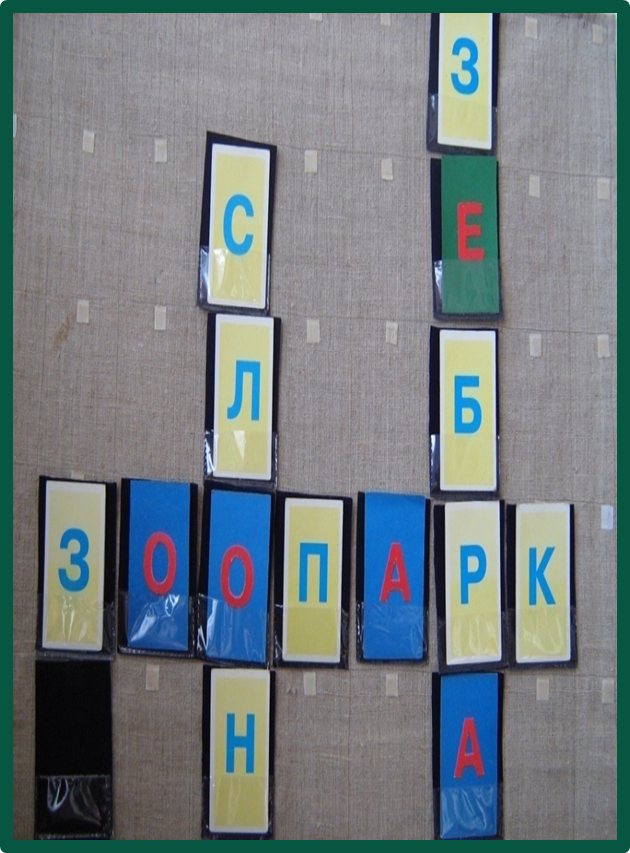 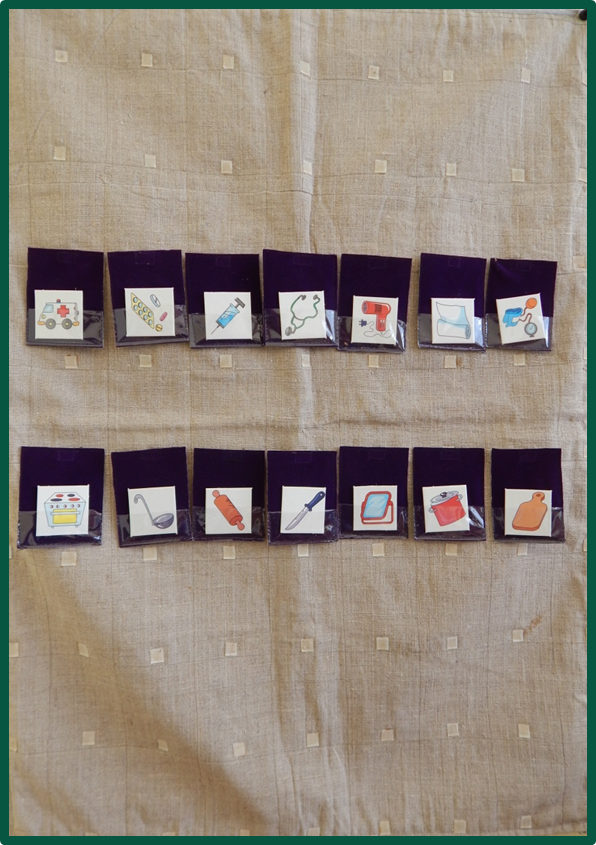 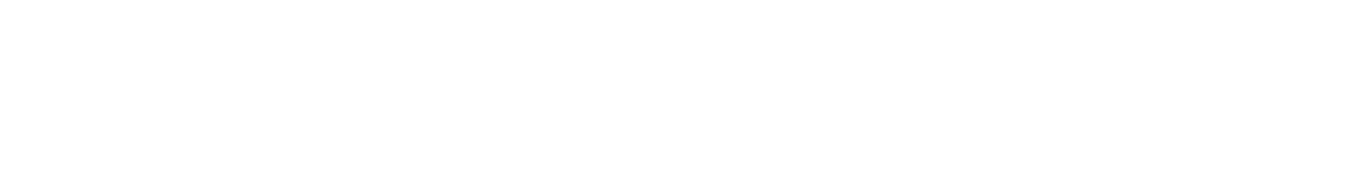 Запиши слова звуками и буквами.
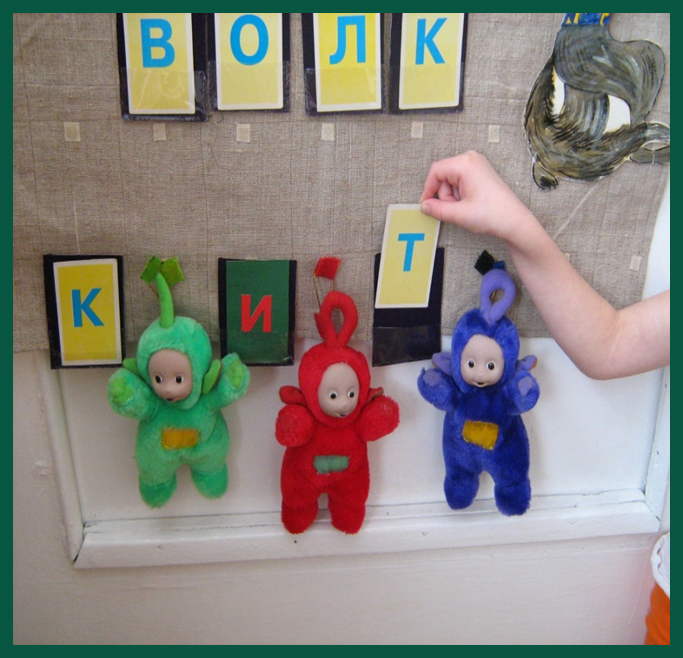 Раздели на слоги.
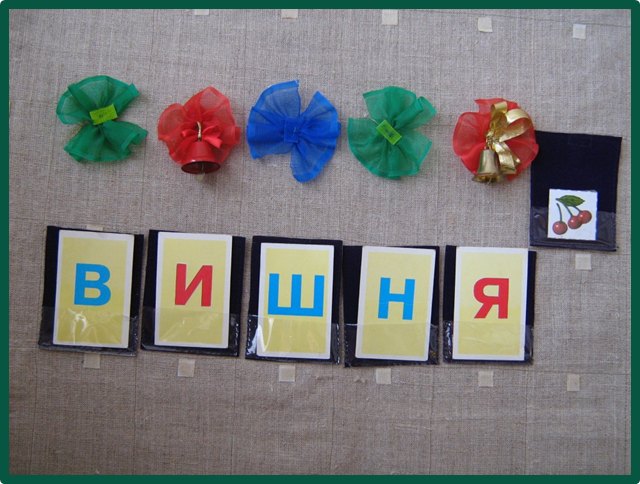 Составь  схему предложения.
ПОЛОТНО КРОССВОРДОВ
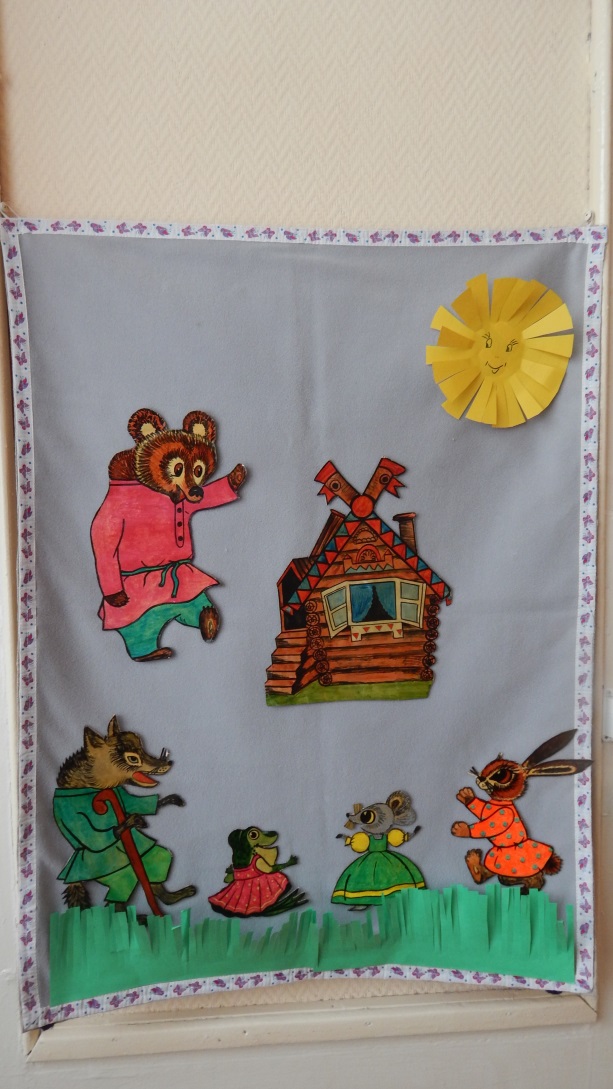 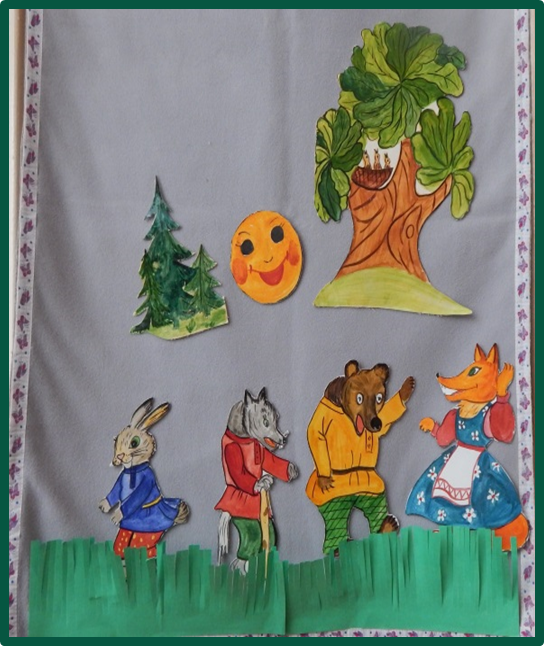 Обратная сторона данного пособия обшита трикотажной тканью с мягким ворсом, которую можно использовать  как фланелеграф.
ДЕРЕВО РОДСТВЕННЫХ СЛОВ
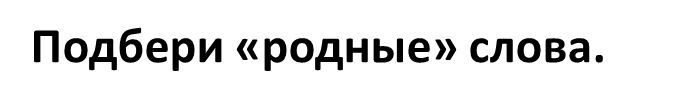 Назови лишнюю птицу.
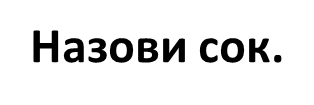 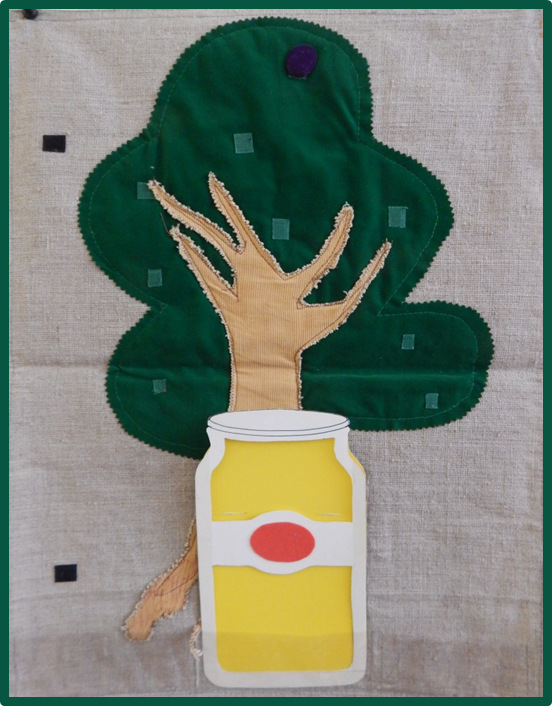 ЧУДО - ПОЛОТНА 
позволяют более эффективно организовать коррекционно- развивающую работу с детьми, имеющими общее недоразвитие речи.
Спасибо 
за внимание!